Гжель
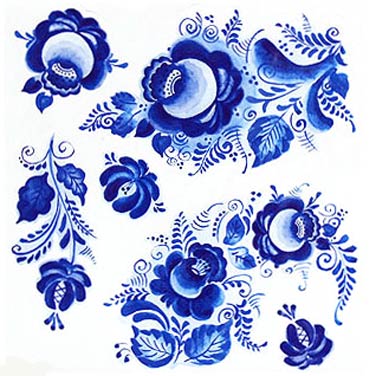 Презентация к уроку ИЗО 
5 класс
Выполнила учитель изобразительного искусства Токаренко Ольга Леонидовна
МБОУ СОШ № 19 имени В.П. Стрельникова 
.
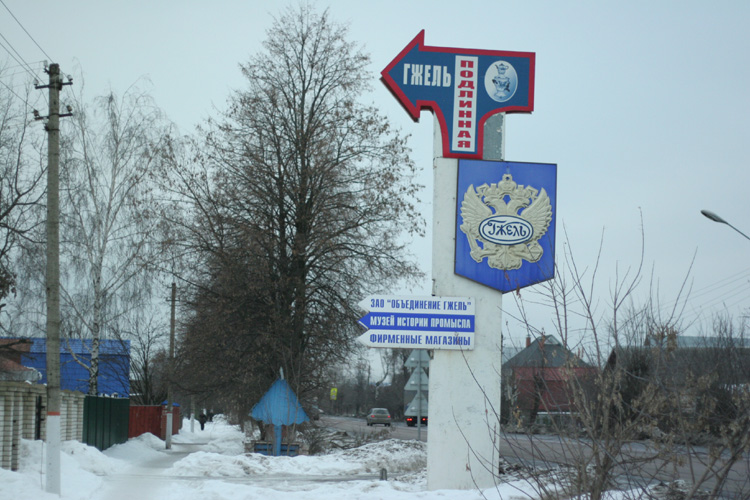 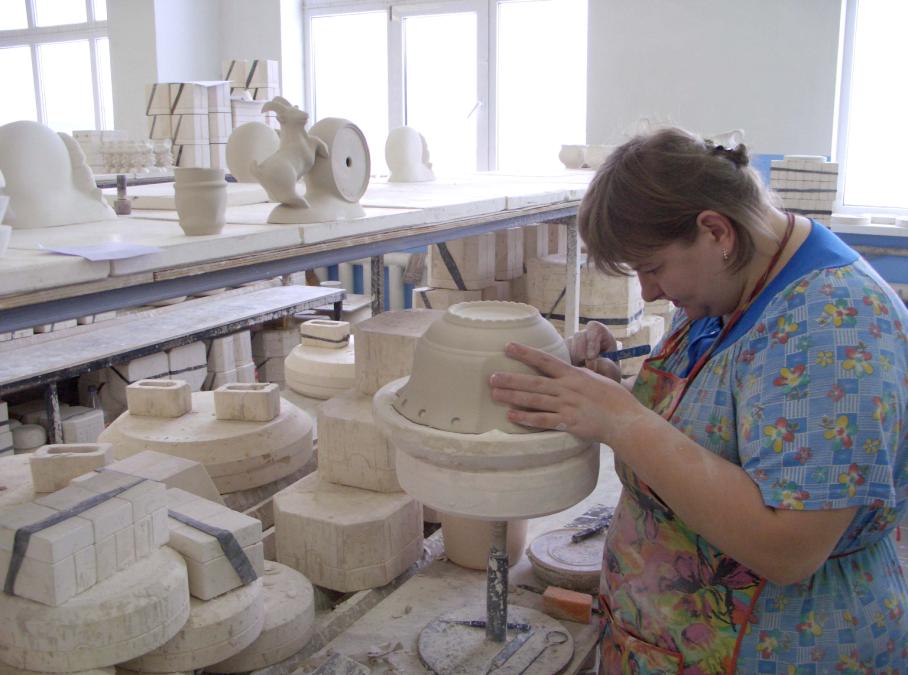 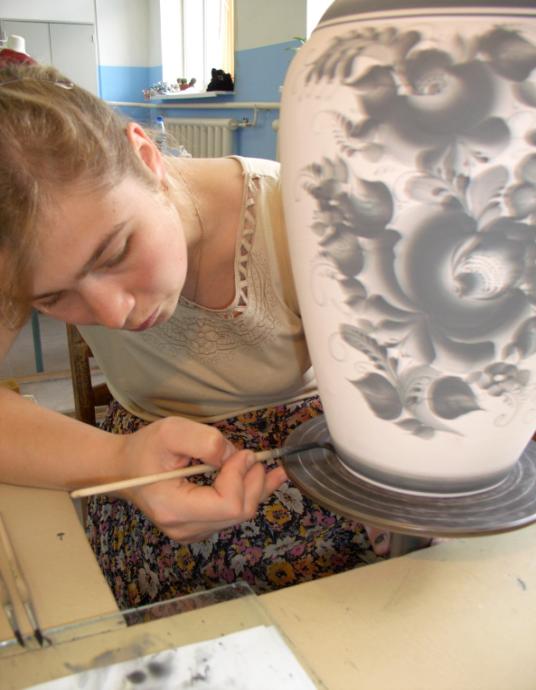 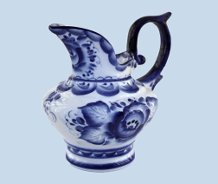 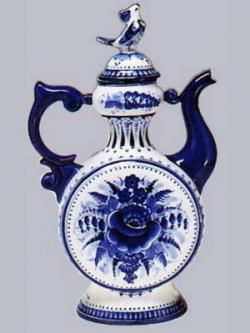 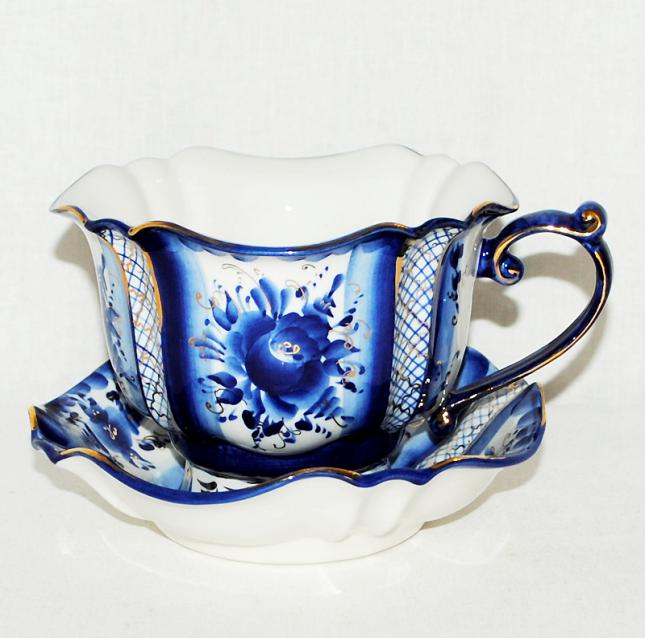 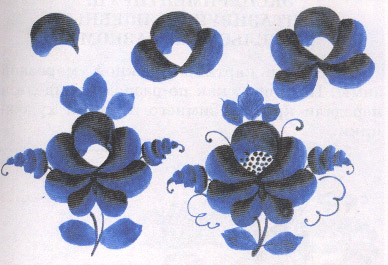 Бордюры
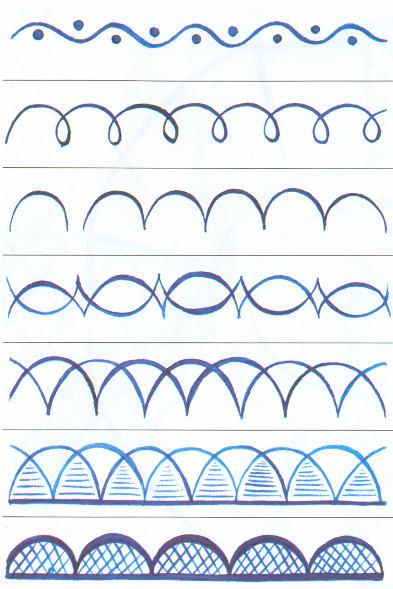 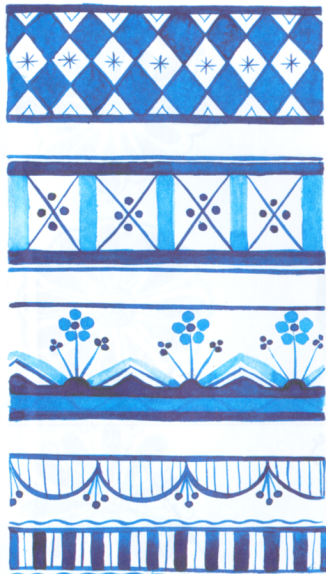 Мазок с тенью
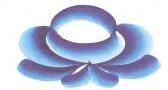 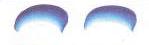 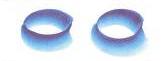 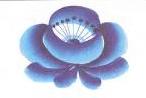 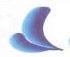 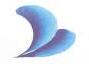 Этапы рисования
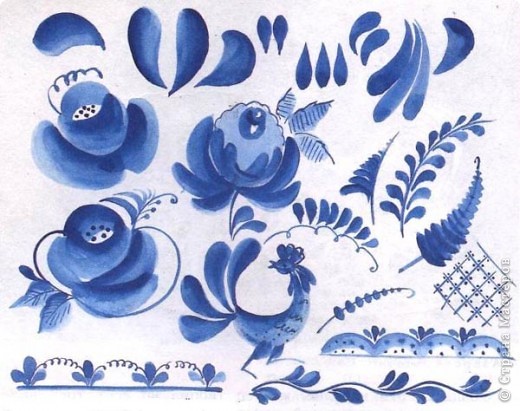 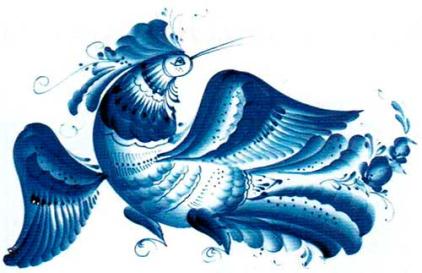 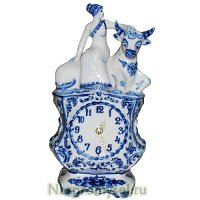